Tiết 3
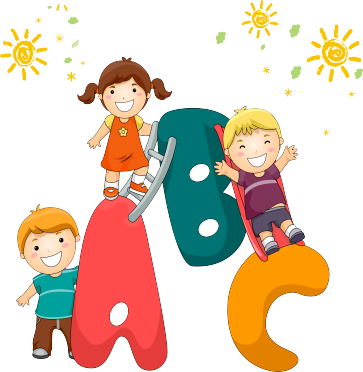 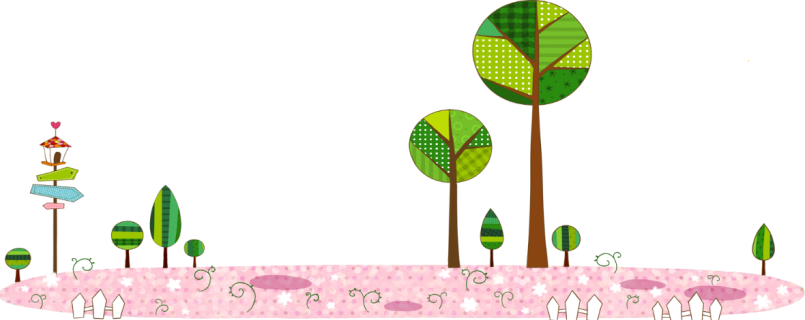 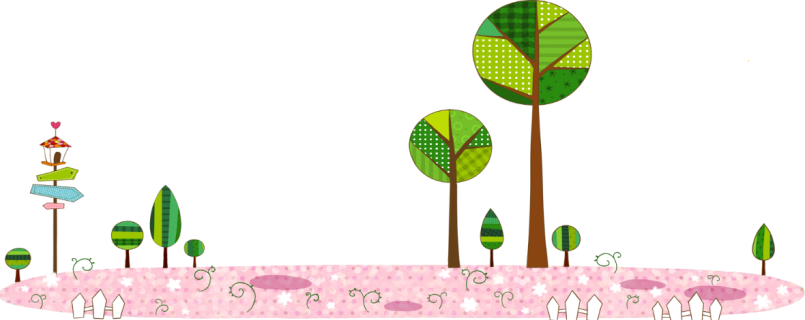 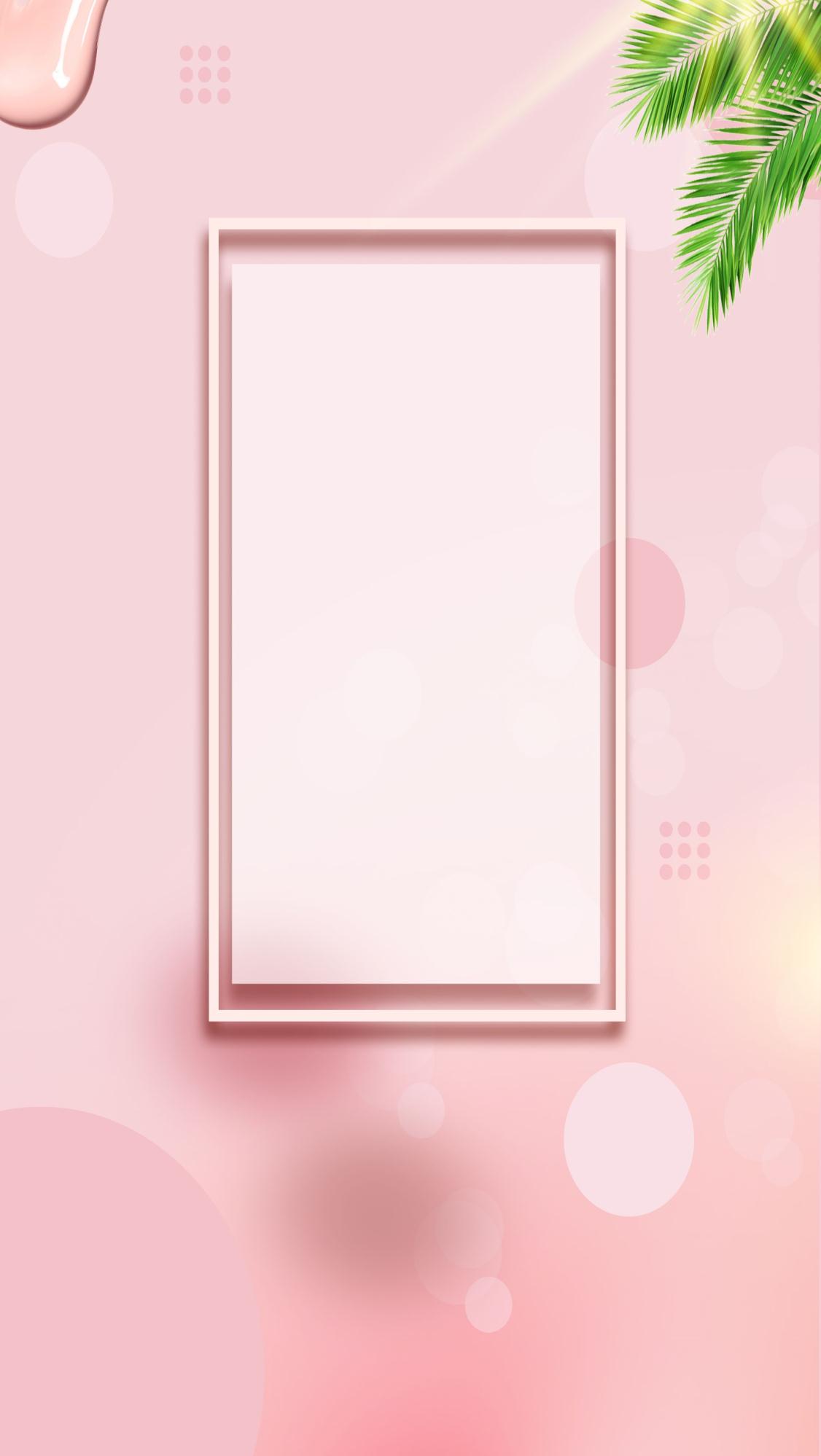 3
Viết
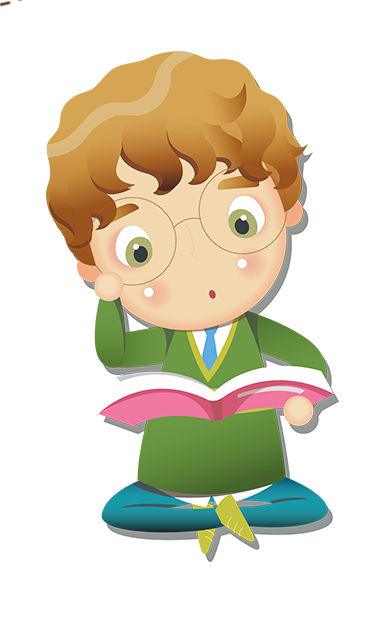 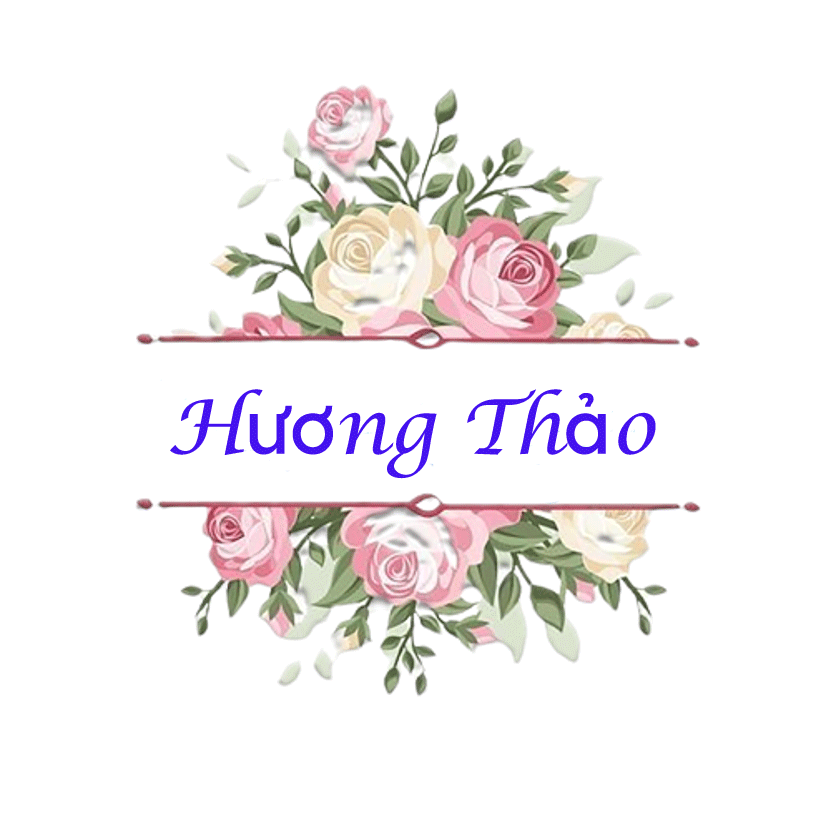 [Speaker Notes: Bài giảng thiết kế bởi: Hương Thảo - tranthao121006@gmail.com]
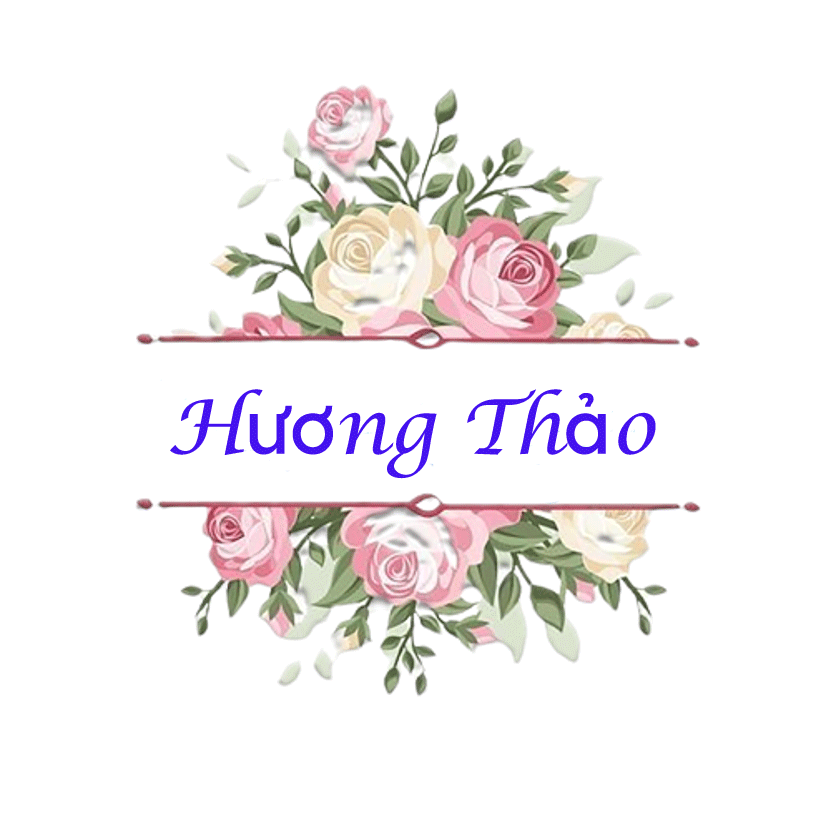 1. Nghe – viết
Buồn không hả trống
Trong những ngày hè
Bọn mình đi vắng
Chỉ còn tiếng ve?
Kìa trống đang gọi
Tùng! Tùng! Tùng! Tùng
Cái trống lặng im
Nghiêng đầu trên giá
Chắc thấy chúng em
Nó mừng vui quá!
[Speaker Notes: Bài giảng thiết kế bởi: Hương Thảo - tranthao121006@gmail.com]
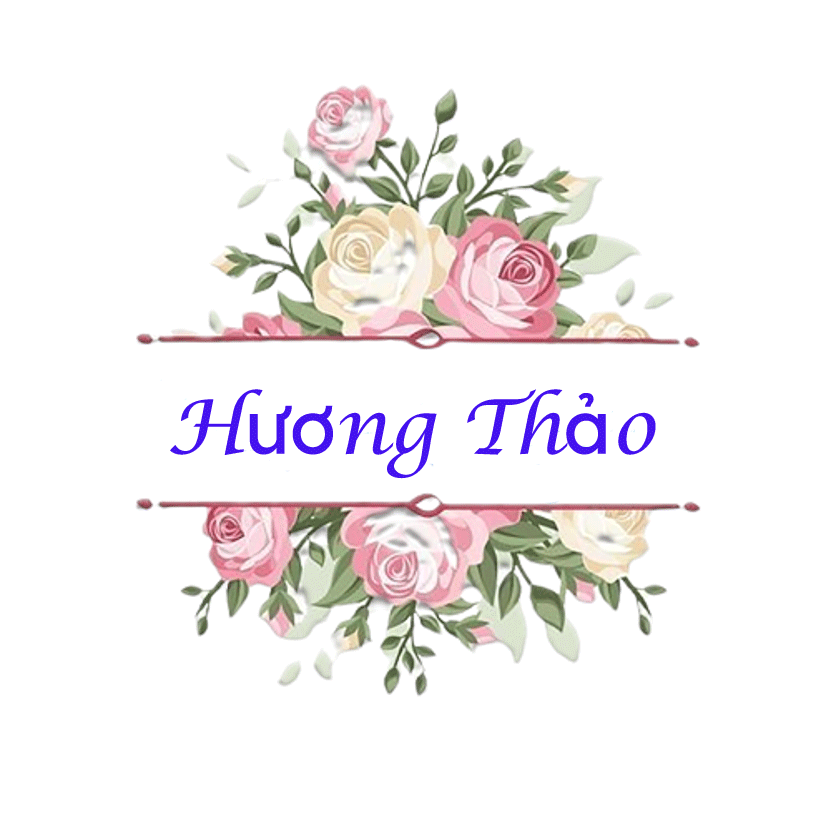 2. Dựa vào tranh, viết từ ngữ có tiếng bắt đầu bằng g hoặc gh
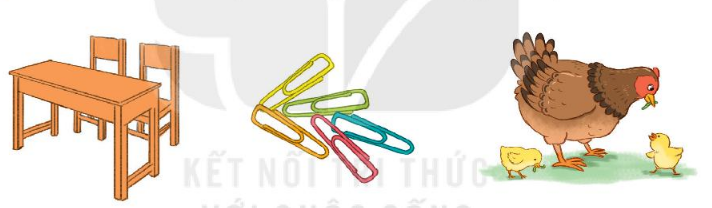 Kẹp ghim
Gà mẹ, gà con
Cái ghế
3. Chọn a hoặc b
a. Chọn x hoặc s thay cho ô vuông
Giữa đám lá mượt xanh
Treo từng chùm chuông nhỏ
Trắng xanh và hồng đỏ
Bừng sáng cả vườn quê
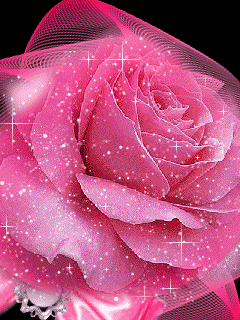 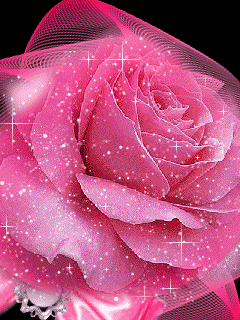 [Speaker Notes: Bài giảng thiết kế bởi: Hương Thảo - tranthao121006@gmail.com]
Cầu gì không bắc ngang sông
Không trèo qua suối mà chồng lên mây
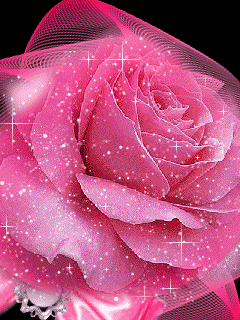 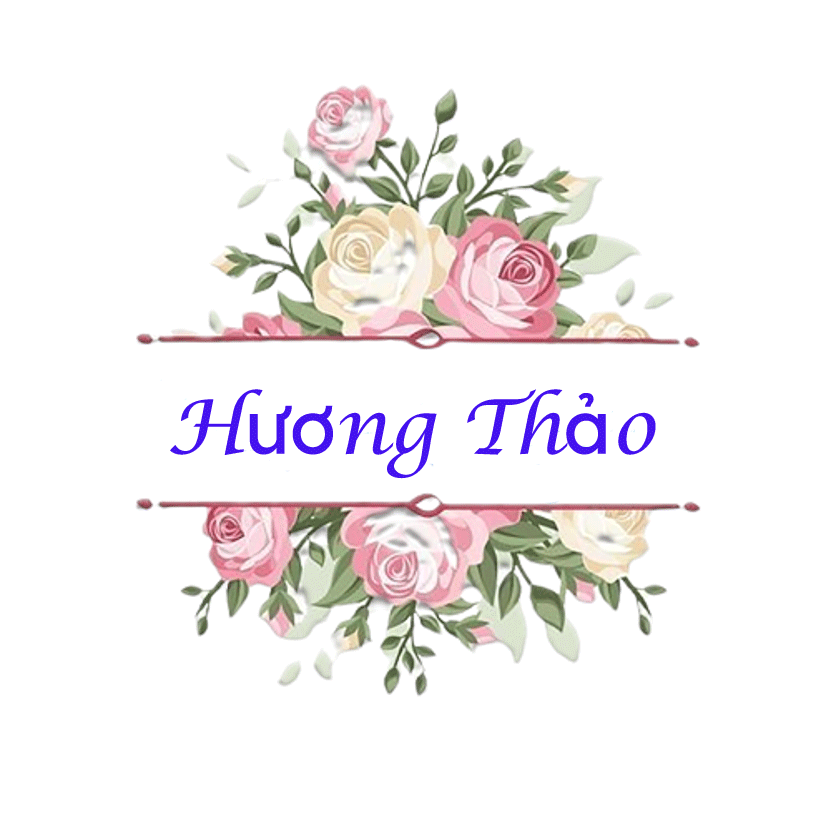 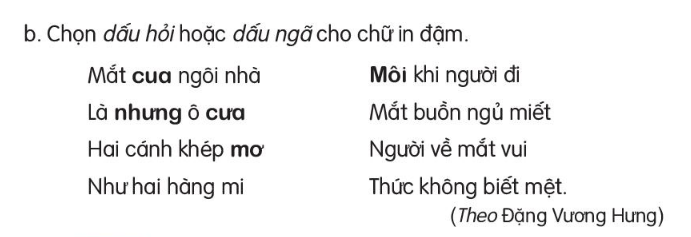 ~
?
~
?
?